Unit 1 – World’s Collide
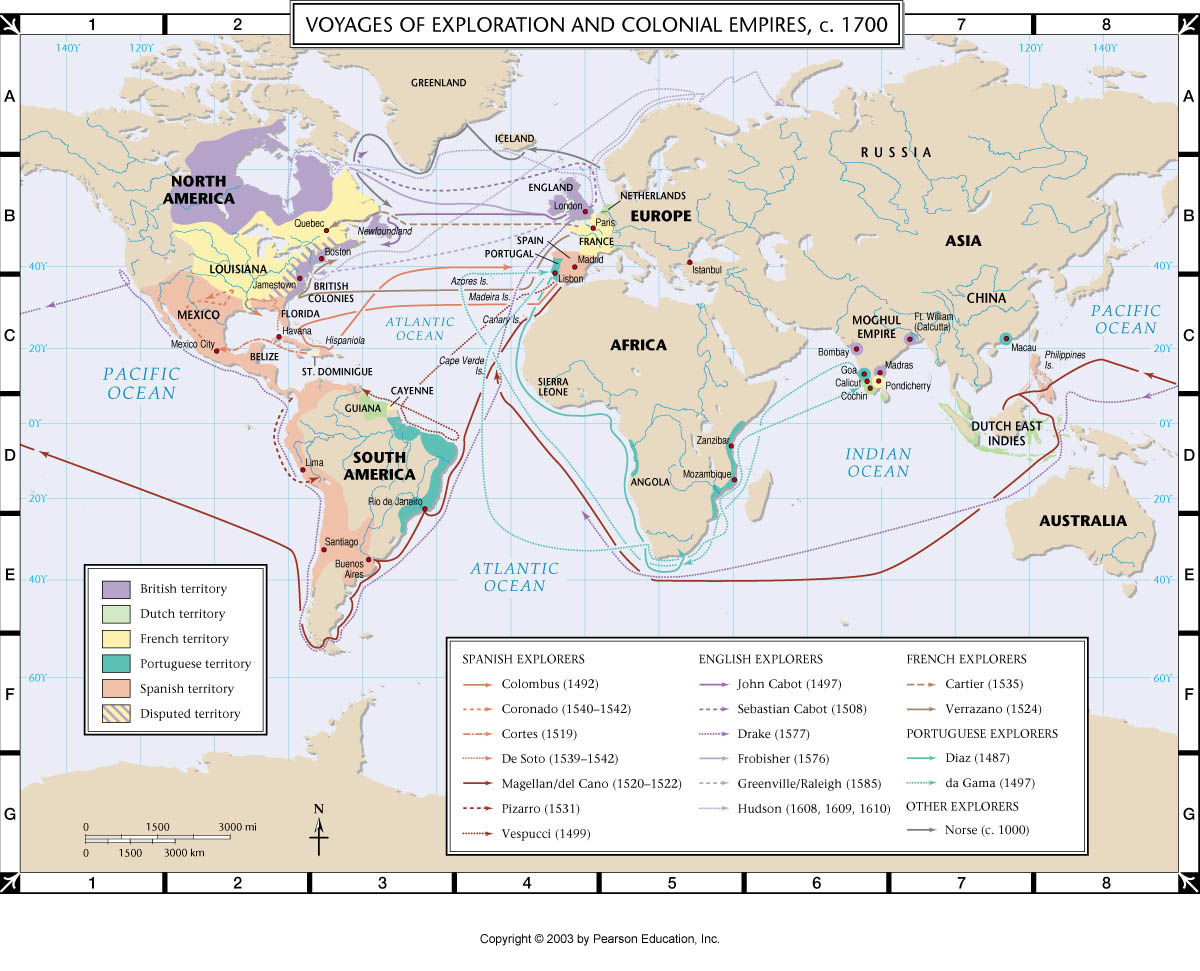 Unit 2 – Adolescent Colonies
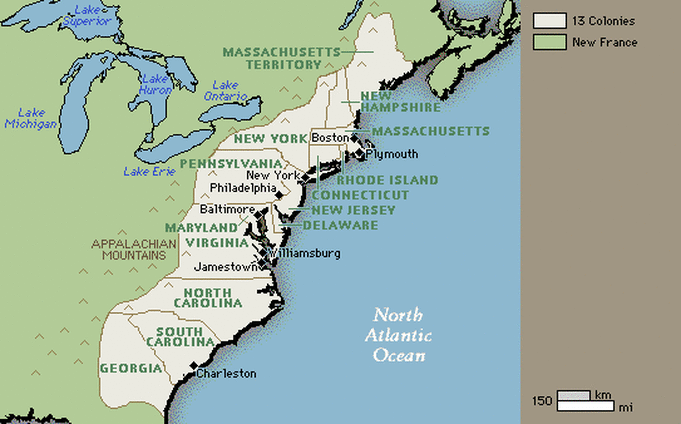 Unit 3 – Seeds of Rebellion
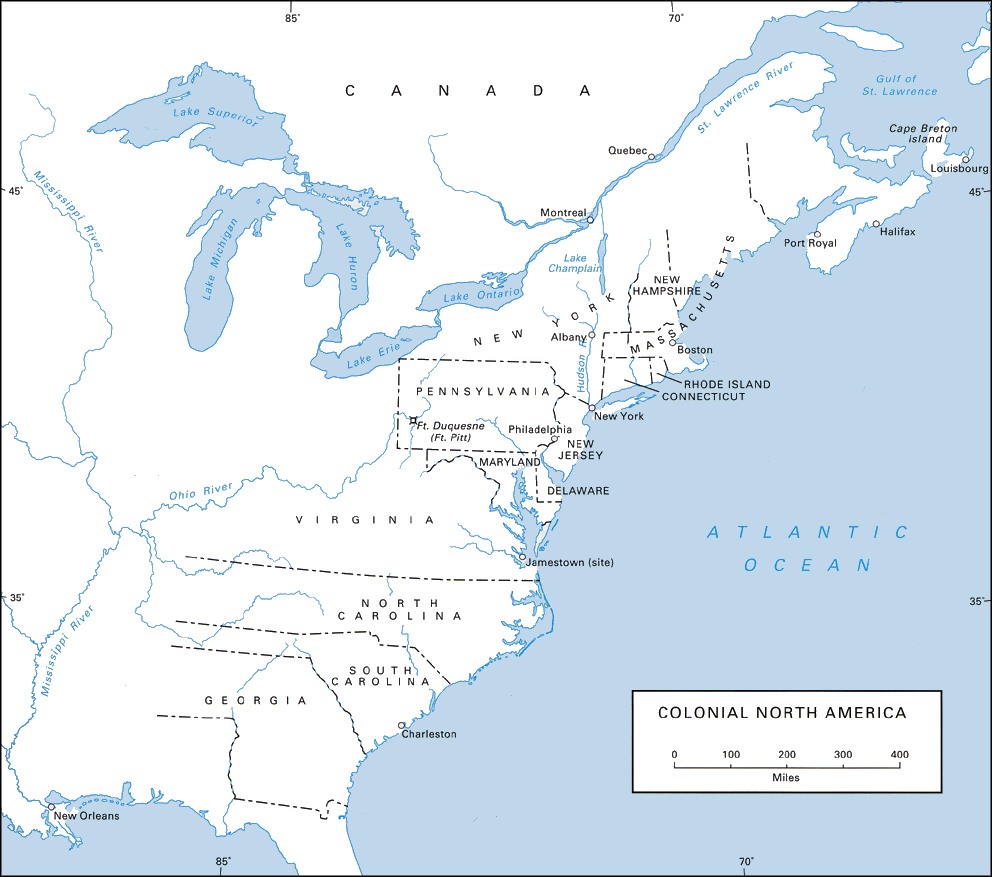 Unit 4 – Revolutionary America
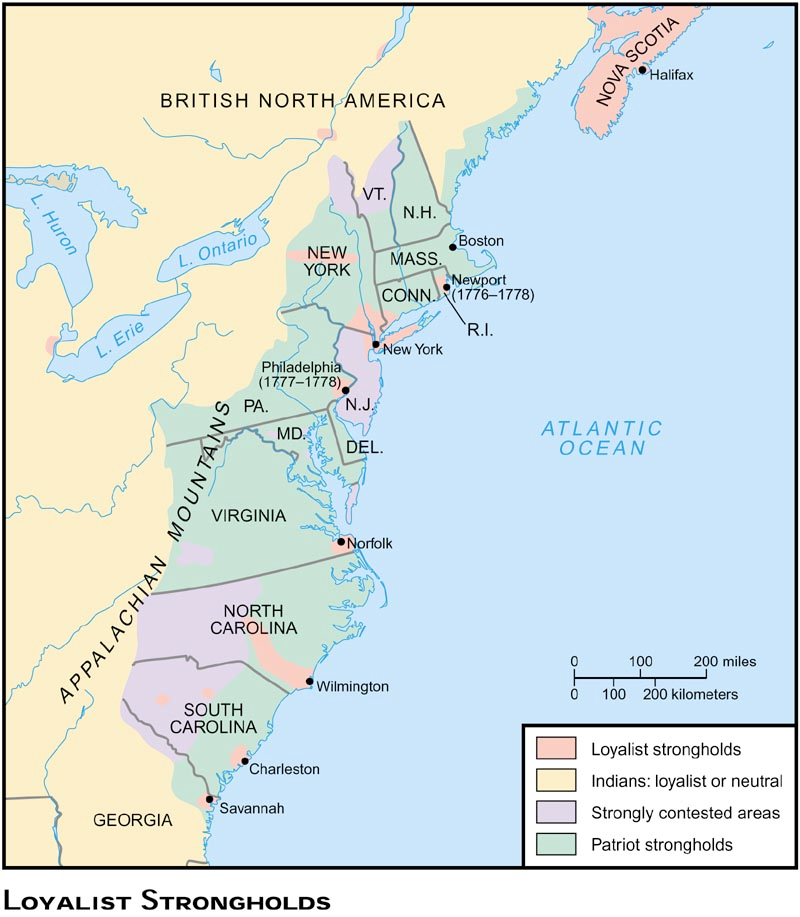 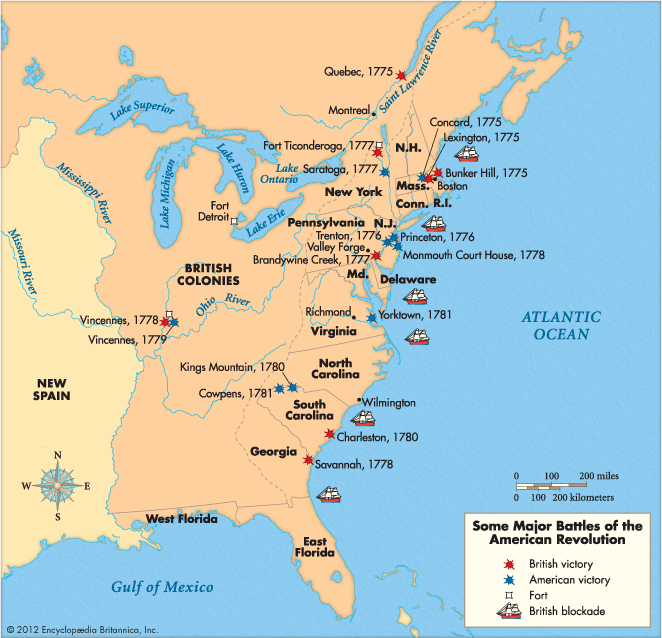 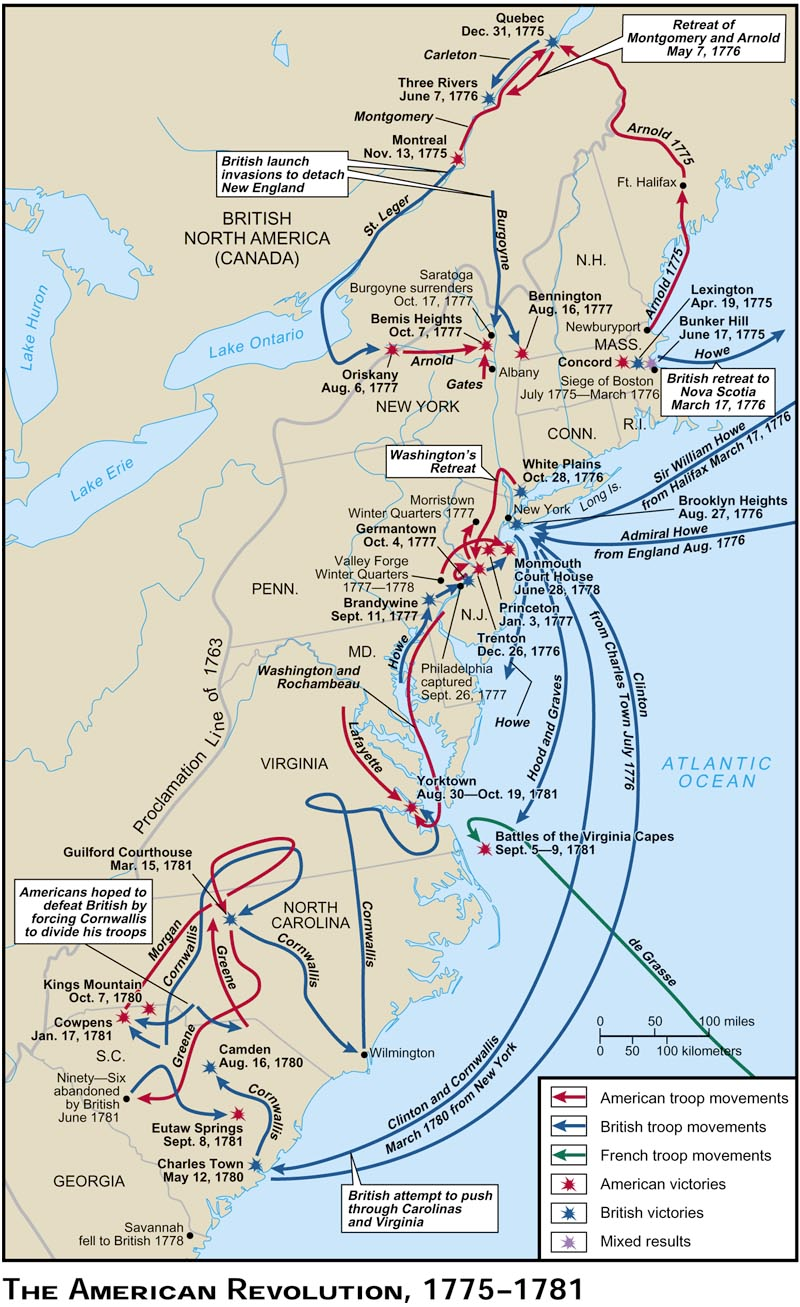 Unit 5 – The New Republic
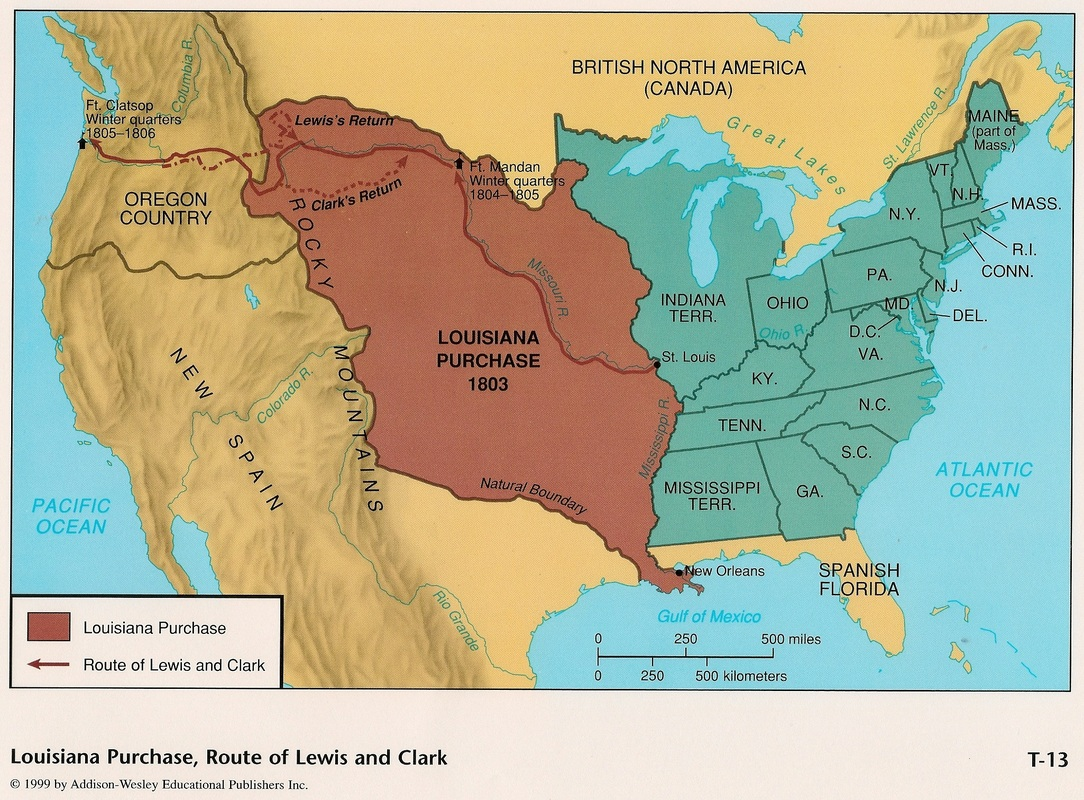 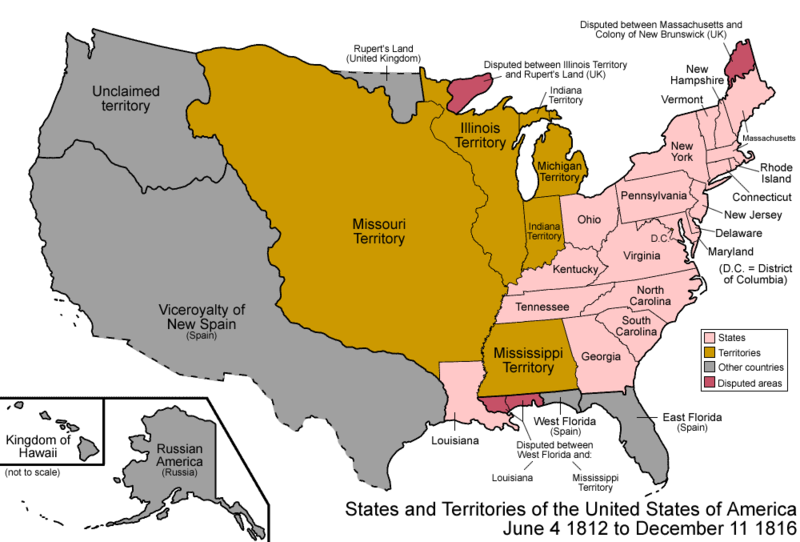 Unit 6 – Expansion and Reform
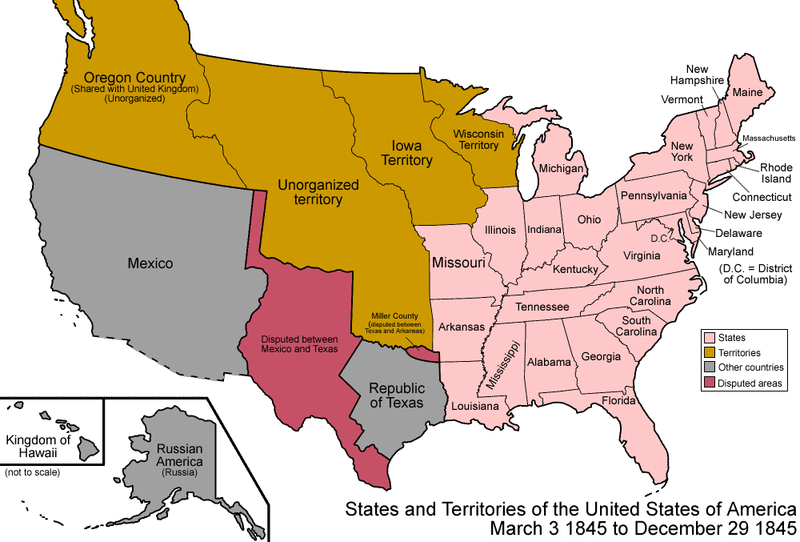 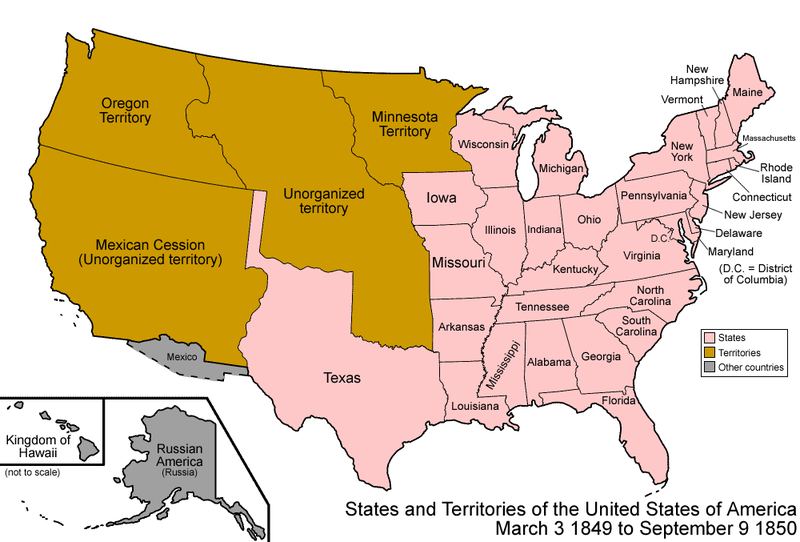 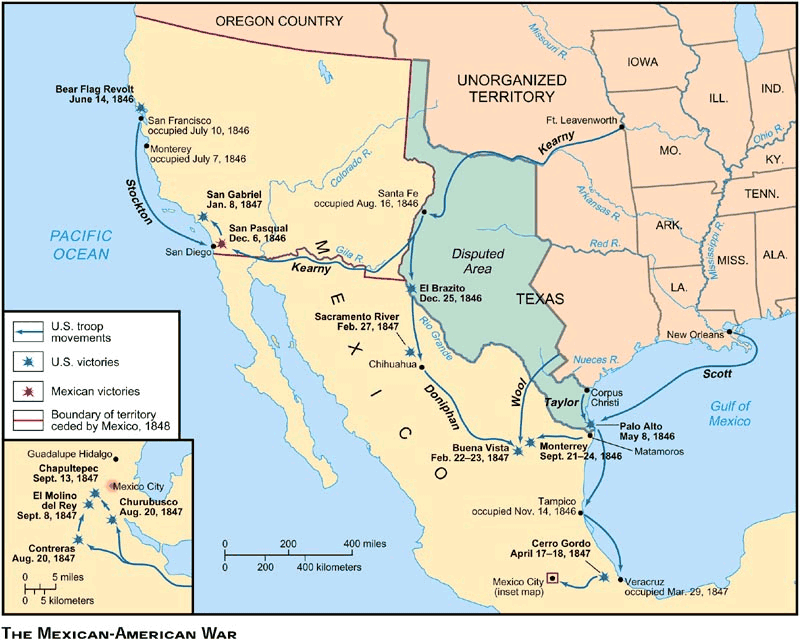 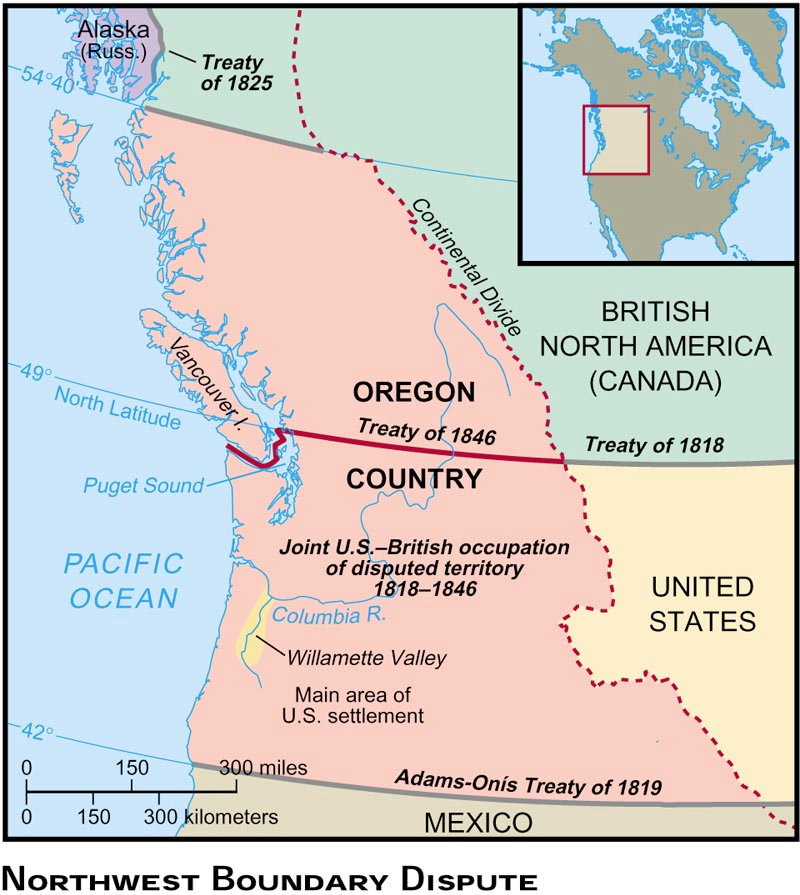 Unit 7 – Crisis, Civil War and Reconstruction
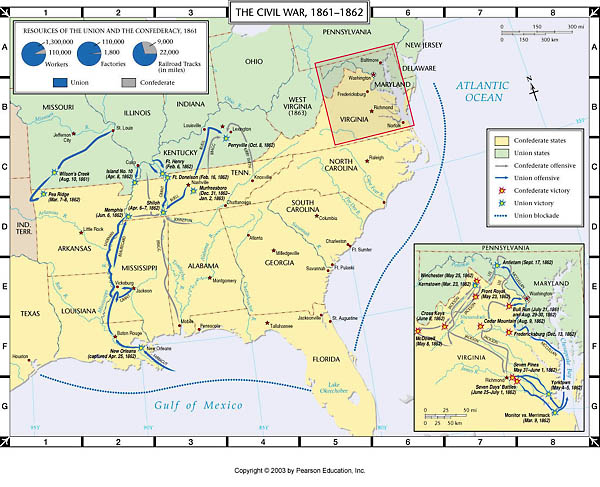 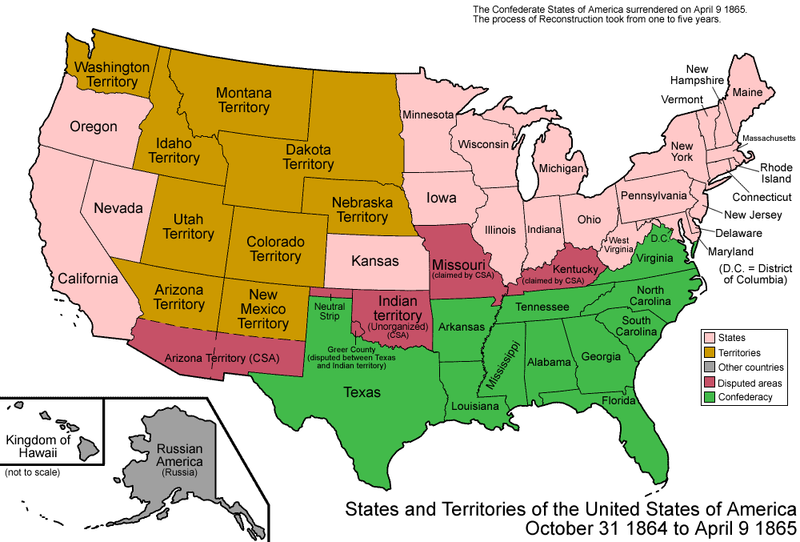 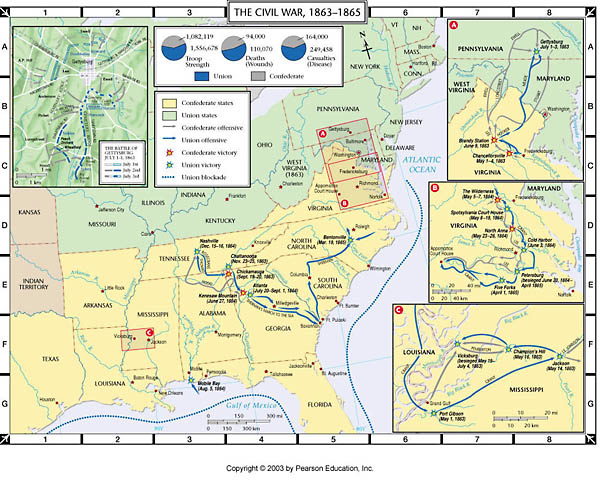 Unit 8 – The Great West
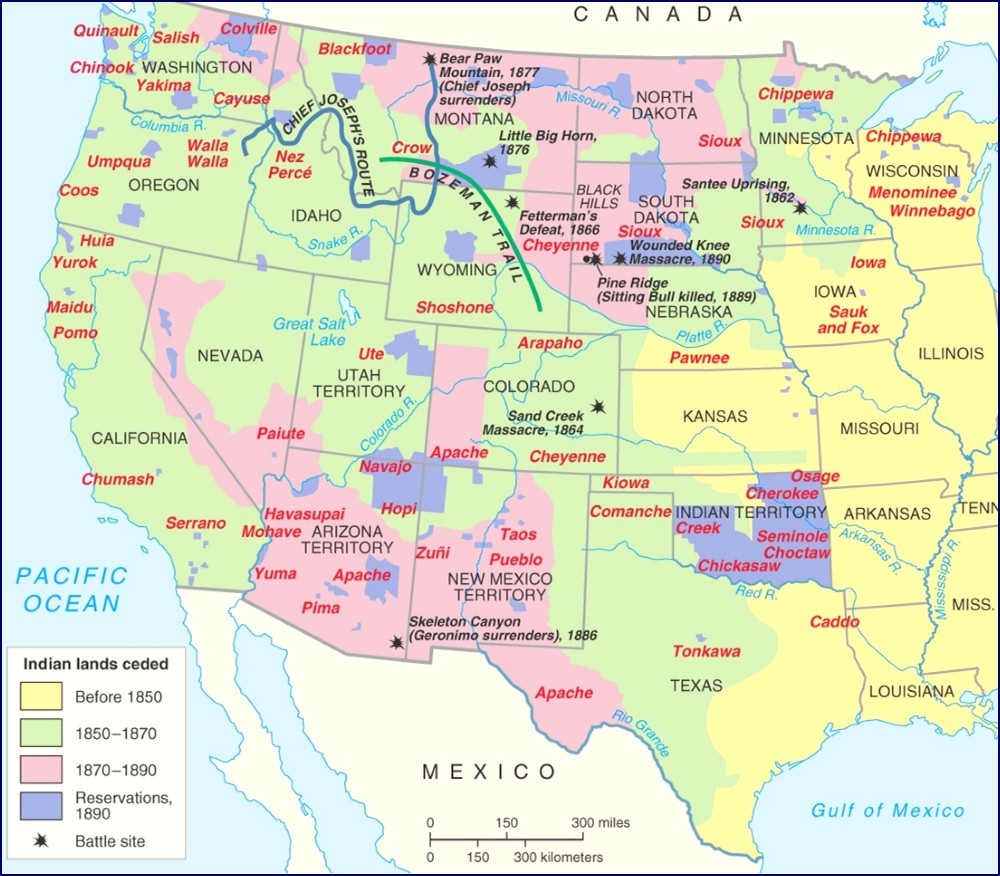 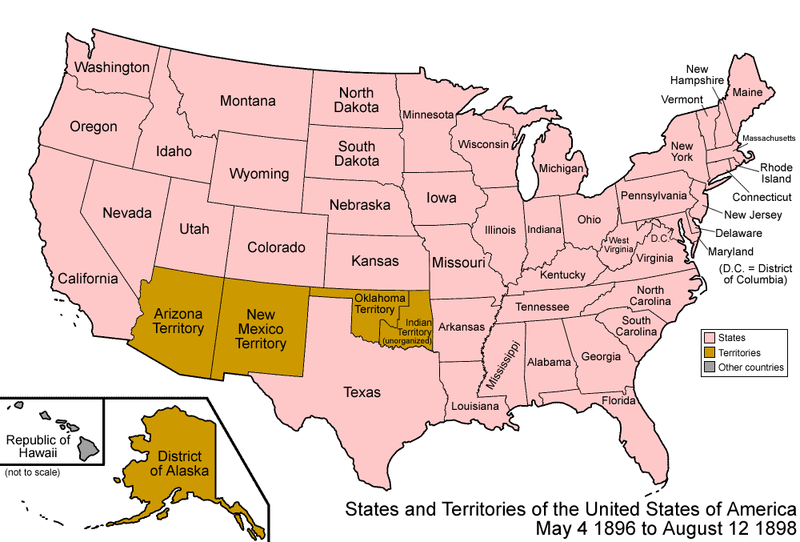 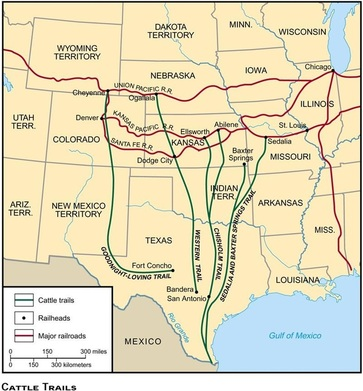